UNIVERSIDAD AUTÓNOMA DEL ESTADO DE HIDALGO
Instituto de Ciencias Económico Administrativas
Área Académica: Administración  

Tema: Conceptos Básicos de COI

Profesor(a): M.T.E. Gloria Marlene Pérez Escalante

Periodo: Enero-Junio 2017
M.T.E. Gloria Marlene Pérez Escalante
2
Cuarto Semestre

Asignatura:
Informática Aplicada
M.T.E. Gloria Marlene Pérez Escalante
3
Basic concepts of COI
Abstract:

In accounting, some basic concepts such as assets, liabilities and capital are used, these same concepts are handled in the accounting system ASPEL COI; In which the concepts accrued accounts and detail accounts are also recognized, all of which are finally reflected in the Balance Sheet by squaring through the Check Balance.

The definitions of these extremely important concepts used in accounting are given below.

Keywords: Assets, liabilities, capital, accumulated accounts, detail accounts, balance sheet, checking balance, income statement, profit and loss statement
M.T.E. Gloria Marlene Pérez Escalante
4
Conceptos Básicos de Contabilidad
M.T.E. Gloria Marlene Pérez Escalante
5
Conceptos Básicos de Contabilidad
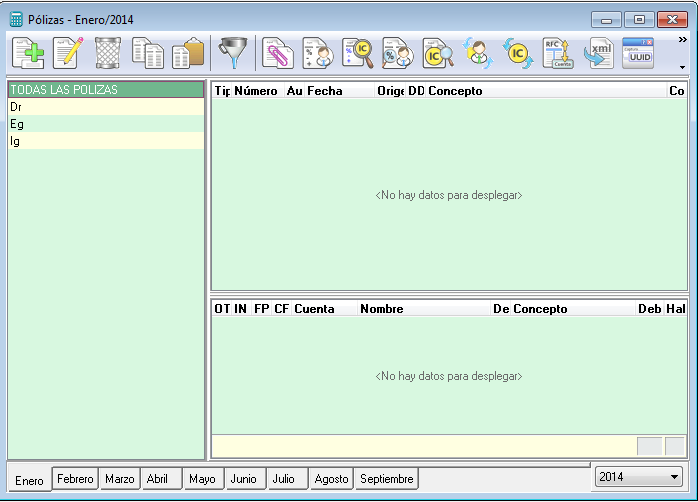 Imagen extraída del Software Aspel COI 7.0 en la cual se muestran las pólizas de Diario, Egresos e Ingresos.
M.T.E. Gloria Marlene Pérez Escalante
6
Conceptos Básicos de Contabilidad
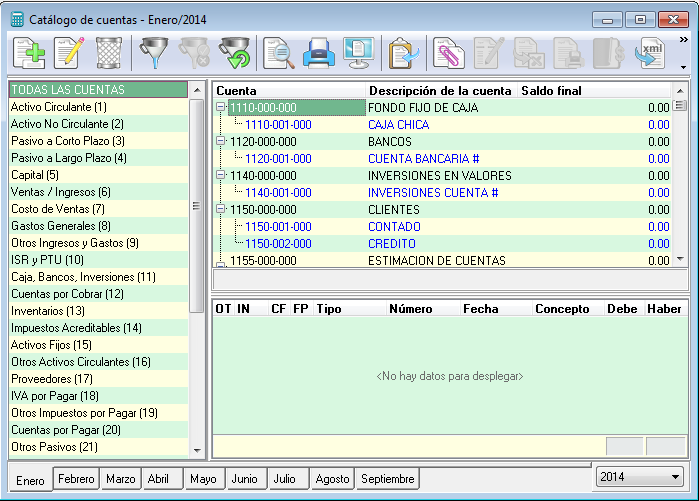 Imagen extraída del Software Aspel COI 7.0 en la cual se muestran el catálogo de cuentas.
M.T.E. Gloria Marlene Pérez Escalante
7
Conceptos Básicos de Contabilidad
M.T.E. Gloria Marlene Pérez Escalante
8
Conceptos Básicos de Contabilidad
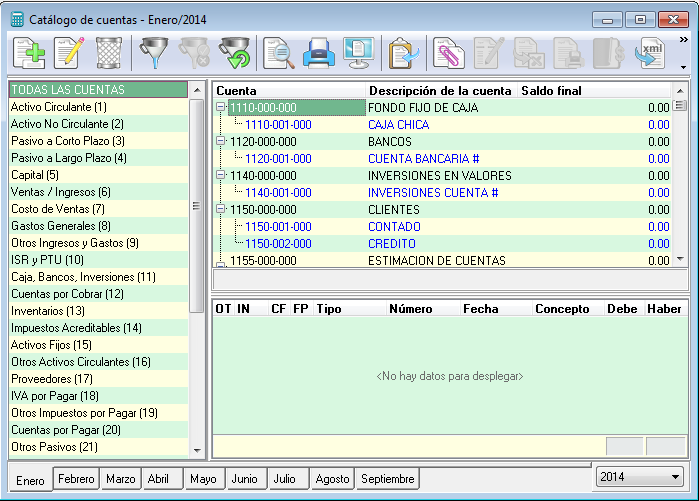 Cuentas Acumulativas
Cuentas de Detalle
Imagen extraída del Software Aspel COI 7.0 para ejemplificar los tipos de cuentas
M.T.E. Gloria Marlene Pérez Escalante
9
Conceptos Básicos de Contabilidad
M.T.E. Gloria Marlene Pérez Escalante
10
Conceptos Básicos de Contabilidad
Balanza de comprobación
Imágenes extraídas del Software Aspel COI 7.0 para ejemplificar la Balanza de Comprobación
M.T.E. Gloria Marlene Pérez Escalante
11
Conceptos Básicos de Contabilidad
Balance General
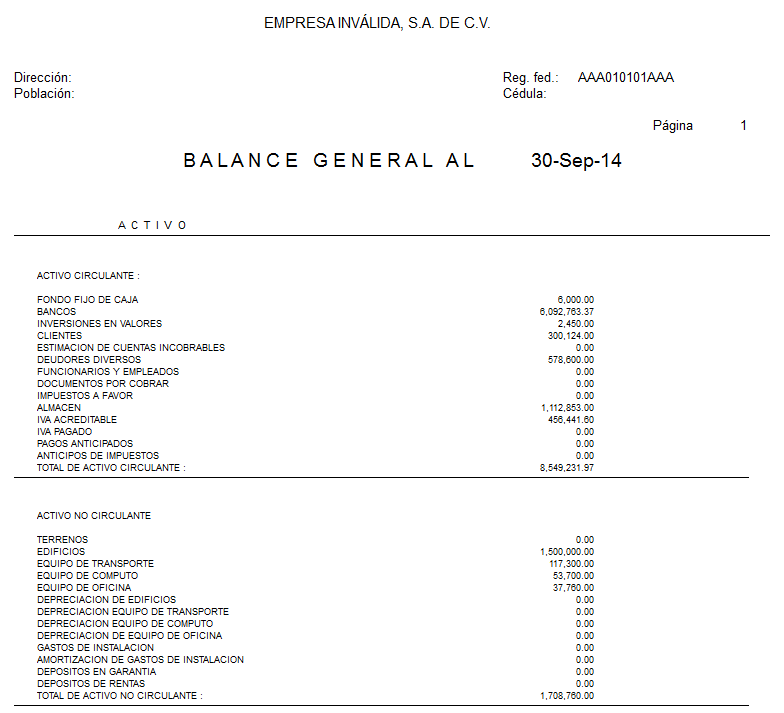 Imagen extraída del Software Aspel COI 7.0 para ejemplificar el Balance General
M.T.E. Gloria Marlene Pérez Escalante
12
Conceptos Básicos de Contabilidad
Balance General
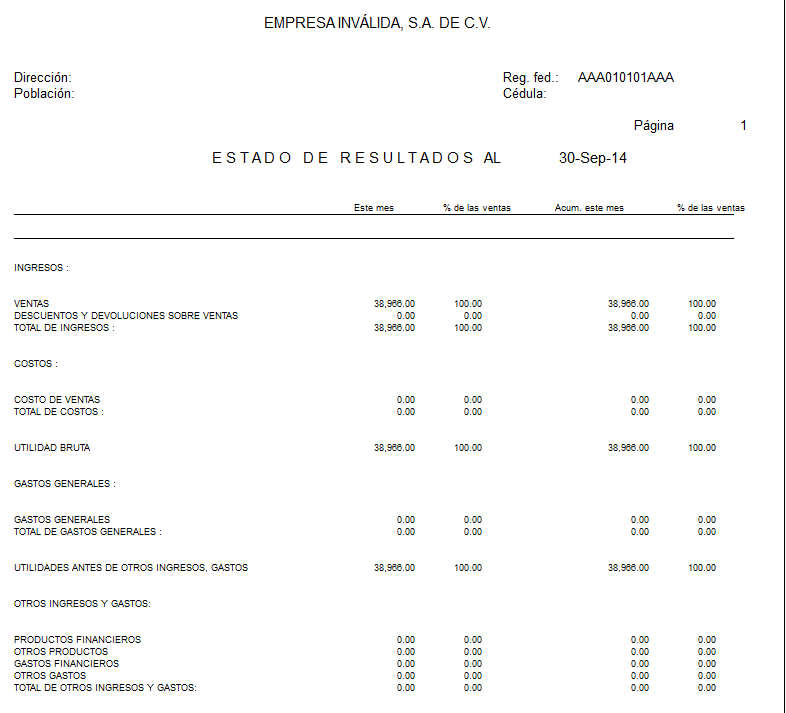 Imagen extraída del Software Aspel COI 7.0 para ejemplificar el Estado de Resultados
M.T.E. Gloria Marlene Pérez Escalante
13
REFERENCIAS
PROGRAMA CONTABLE COI. (2014). MÉXICO: ASPEL.
Apuntes para universitarios. (2017). Cuentas acumulativas y de detalle. [online] Available at: http://www.edukativos.com/apuntes/archives/4625 [Accessed 2 Feb. 2017].
Ávila Macedo, J. (2007). Introducción a la Contabilidad (1st ed., pp. 16, 17). México. Retrieved from https://books.google.com.mx/books?id=XeX_fKmeJWIC&pg=PA17&dq=activo,+pasivo,capital&hl=es-419&sa=X&redir_esc=y#v=onepage&q&f=false
Campos, M. (2017). Catalogo de Cuentas. [online] prezi.com. Available at: https://prezi.com/ebzg7kjsc0e1/catalogo-de-cuentas/ [Accessed 2 Feb. 2017].
Hernández Mangomes, G. (2006). Diccionario de Economía (1st ed., p. 39). Colombia. Retrieved from https://books.google.com.mx/books?id=3qyj8HQ4H_YC&pg=PA39&dq=balanza+de+comprobaci%C3%B3n+definici%C3%B3n&hl=es&sa=X&ved=0ahUKEwiu2a-yk-3RAhXEKGMKHetkDfkQ6AEIMzAE#v=onepage&q=balanza%20de%20comprobaci%C3%B3n%20definici%C3%B3n&f=false
M.T.E. Gloria Marlene Pérez Escalante
14
REFERENCIAS
Horngren, C., Harrison Jr., W., & Smith Bamber, L. (2017). Contabilidad (5th ed., p. 183). México. Retrieved from https://books.google.com.mx/books?id=mRx5DafOaE8C&pg=PT214&dq=estado+de+p%C3%A9rdidas+y+ganancias&hl=es&sa=X&ved=0ahUKEwigoN-imO3RAhUH5mMKHdpWATMQ6AEIPjAH#v=onepage&q=estado%20de%20p%C3%A9rdidas%20y%20ganancias&f=false
Molina Aznar, V. Contabilidad para no contadores (1st ed., p. 26). Retrieved from https://books.google.com.mx/books?id=tLL4Z6BfQY0C&pg=PA26&dq=p%C3%B3lizas+contables&hl=es&sa=X&ved=0ahUKEwiL5uC6mu3RAhUXzWMKHWmkB8cQ6AEIIjAA#v=onepage&q=p%C3%B3lizas%20contables&f=false
M.T.E. Gloria Marlene Pérez Escalante
15